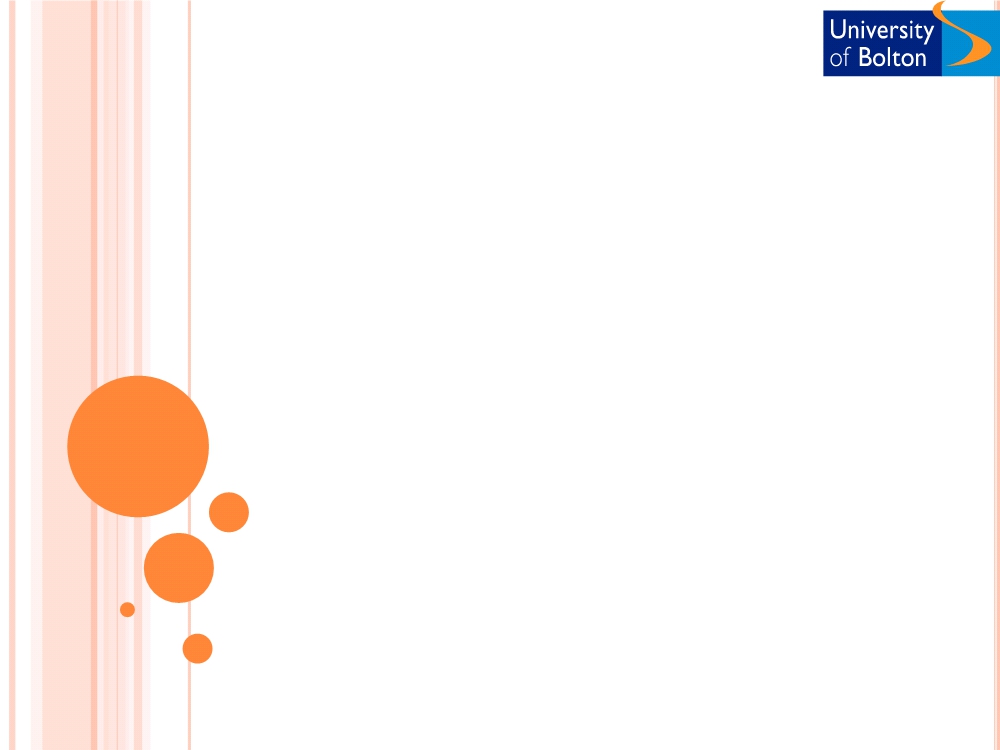 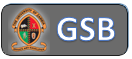 E-BUSINESS STRATEGY AND MODELS	LECTURE	 8
E-marketing, social media marketing
Email :  collinschi@gmail.com
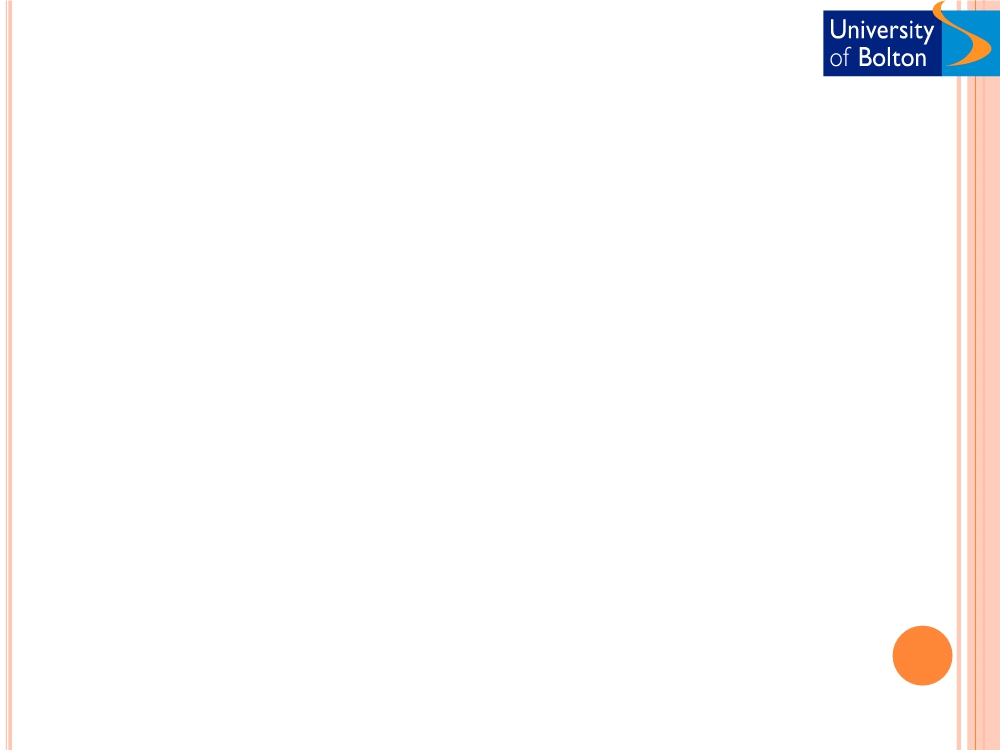 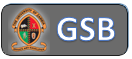 E-MARKETING
 Marketing for the Web
 To use the web as well as traditional channels to develop a positive and long-term relationship with customers
 e-Marketing is Marketing that uses the Internet as manifestation media (Mark Sceats, 2006)
 e-Marketing is the sum of all activities a business conducts through the Internet with the purpose of finding, attracting, winning and retaining customers (CISCO 2006).
WWW.ezinearticles.com
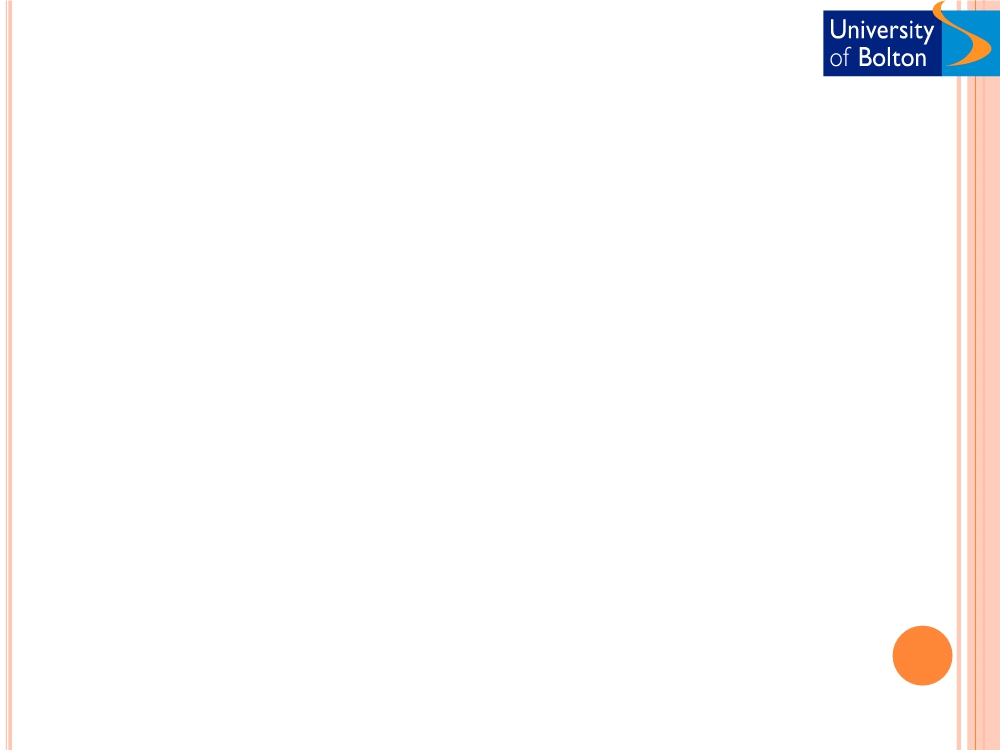 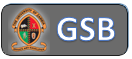 E-MARKETING CON‘T
 E-Marketing
 Improving online visibility Search Engine visibility
 Targeting the right customer through appropriatesegmentation
 Analytical systems and data warehouses Effective website design
 Search engine Optimisation Visually appealing
 Appropriate technologies (JSP, ASP, HTML etc) E-Mail Marketing
 Banner ads
 Providing the link to other web sites Social Media Marketing
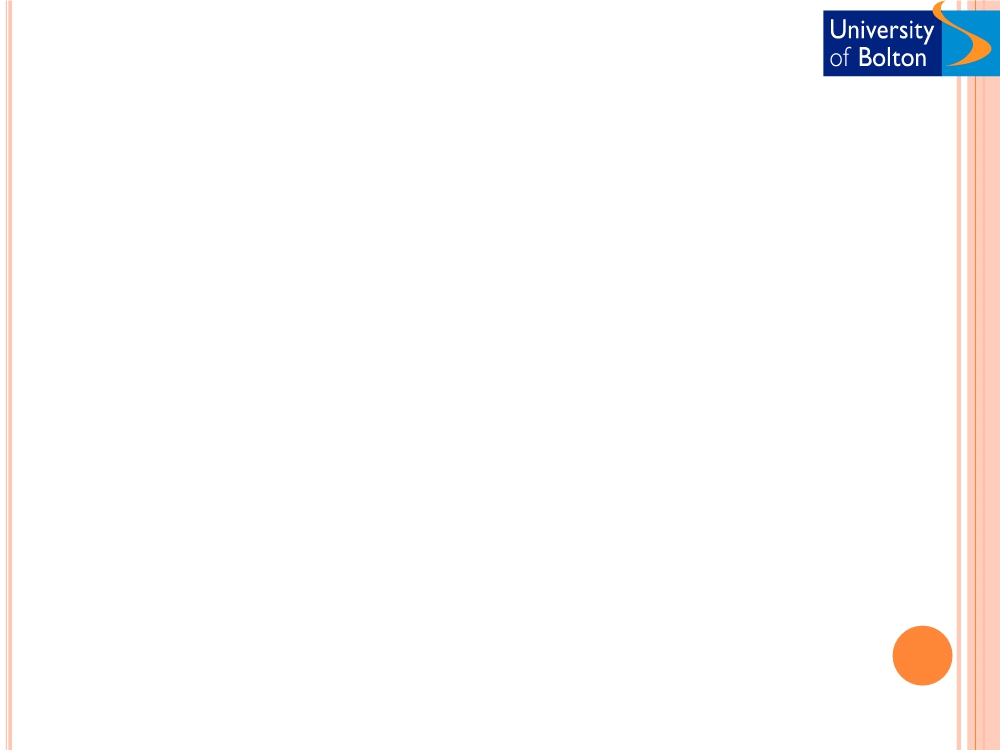 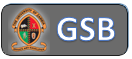 MARKETING AND E-MARKETING
To use the web as well as traditional channels to develop a positive and long-	term relationship with customers	.
 E-commerce opens new channels
 Marketing theories and practices
 E-commerce and traditional models ofmarketing
 Marketing is a science
 How people behaviour in the onlinemarketing
 What kind of people go online
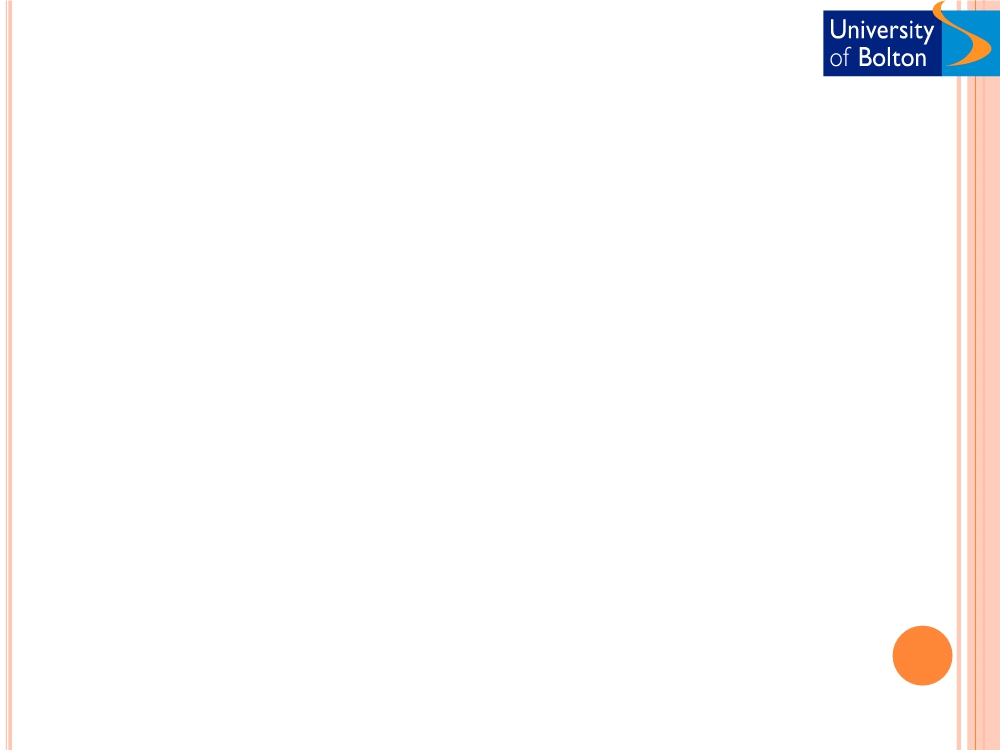 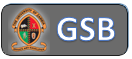 ONLINE ACTIVITIES
 Number of new online users
 The growth rate of online users Reliance on online growth rate Online activities
 E-mail
 Surf for fun
 Visit an entertainment site
 Look for information on hobbies Get news
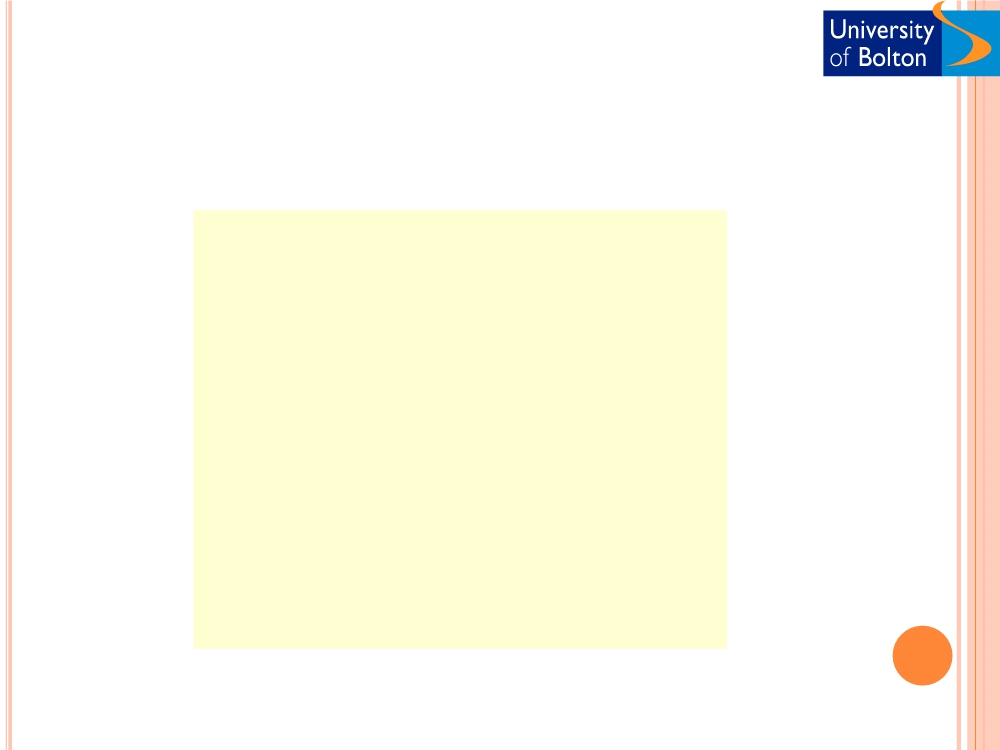 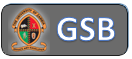 ONLINE ACTIVITIES
Scope
Percentage
 E-mail
92
 Surf the web for fun
84
 Visit an entertainment site Look for info on hobbies
83
69
 Get news
68
 Play or download games Research
66
66
 Listen to music online Visit a chat room
59
55
 Check sports scores Employment
47
26
 Games
26
 Create a web page Car search
24
21
www.InternetWorldStats.com
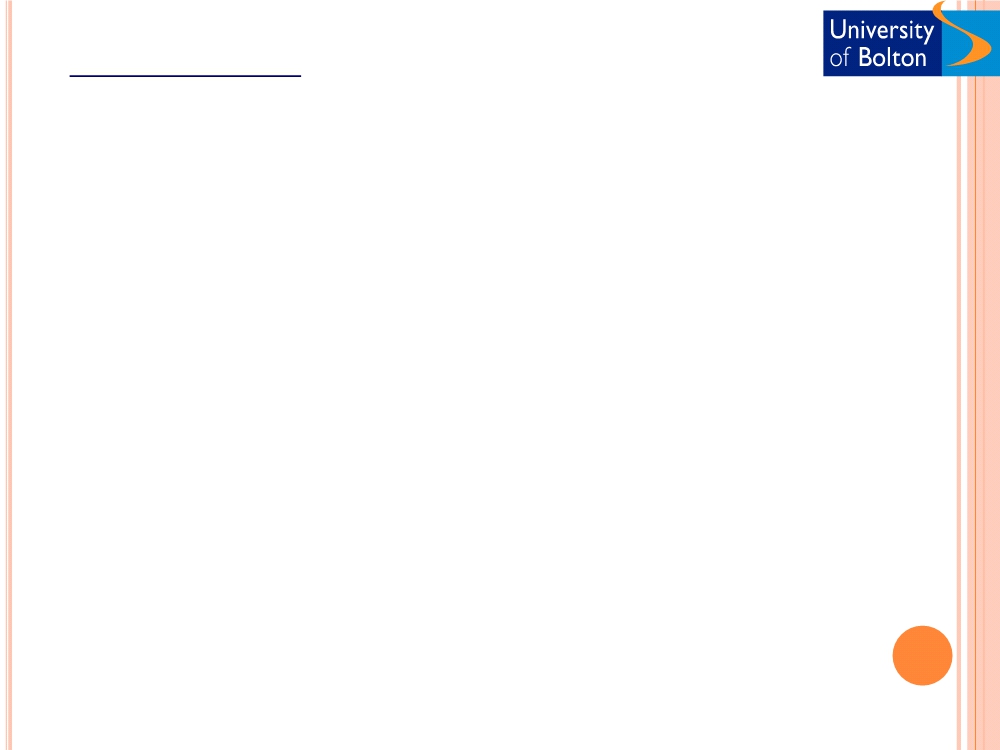 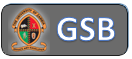 E-MARKETING
ONLINE PROFILES  &  REPUTATION
The following sites compile estimates from different
industry analysts of e-commerce in different industriesand geographical markets.
 InternetWorldStats.com nua.com
 Clickz.com itu.int
International Telecommunication Union(ITU) presents
data on The Internet and PC penetration in over 200
countries.
www.InternetWorldStats.com
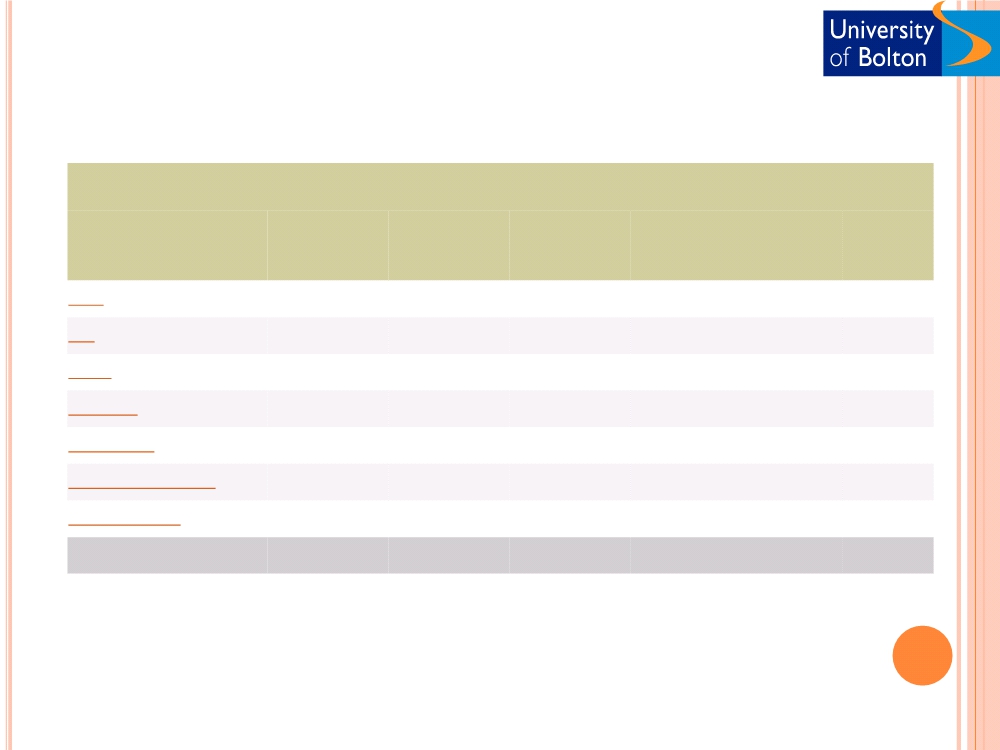 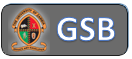 WORLD INTERNET USAGE AND POPULATION STATISTICS
Population	Internet Users	Internet Users
Penetration	Growth	Users %
World Regions
( 2010 Est.)	Dec. 31, 2000	Latest Data
(% Population)	2000-2010	of Table
Africa
1,013,779,050	4,514,400	110,931,700
10.9 %	2,357.3 %	5.6 %
Asia
3,834,792,852	114,304,000	825,094,396
21.5 %	621.8 %	42.0 %
Europe
813,319,511	105,096,093	475,069,448
58.4 %	352.0 %	24.2 %
Middle East
212,336,924	3,284,800	63,240,946
29.8 %	1,825.3 %	3.2 %
North America
344,124,450	108,096,800	266,224,500
77.4 %	146.3 %	13.5 %
Latin America/Caribbean
592,556,972	18,068,919	204,689,836
34.5 %	1,032.8 %	10.4 %
Oceania / Australia
34,700,201	7,620,480	21,263,990
61.3 %	179.0 %	1.1 %
WORLD TOTAL
6,845,609,960	360,985,492	1,966,514,816
28.7 %	444.8 %	100.0 %
www.InternetWorldStats.com
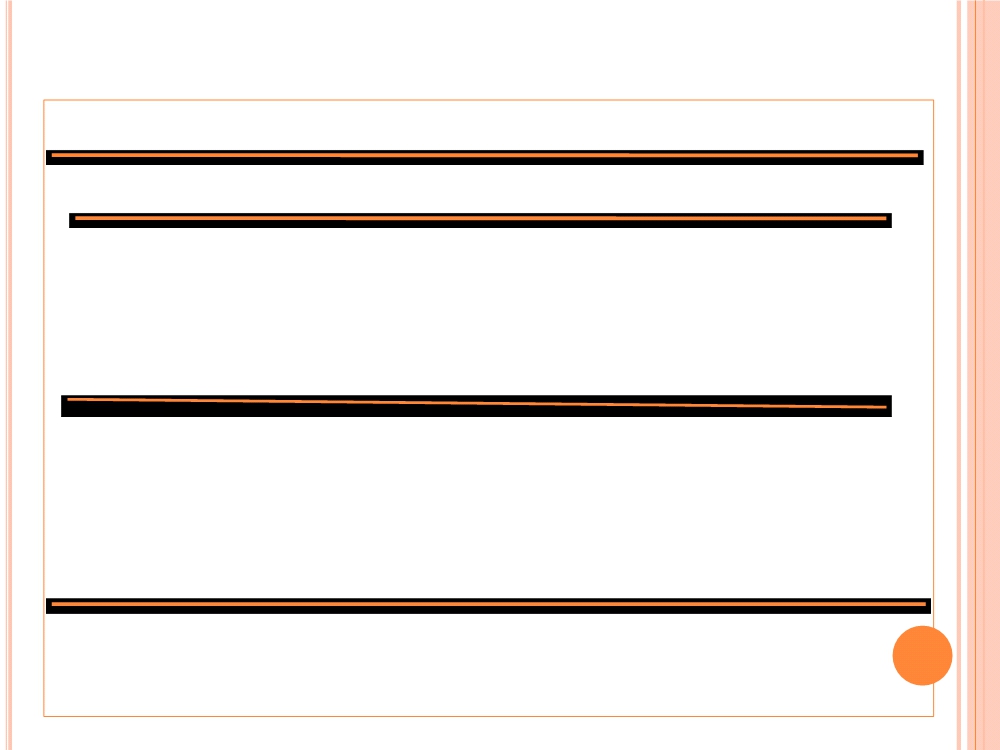 When adults last used the Internet, by sex and age group, 2008 to2010
Within the last 3 months
More than 3 months
Never used
2008
2009
2010
2008
2009
2010
2008
2009
2010
Per cent
Men
75
80
79
4
3
5
20
17
16
Women
66
72
75
5
4
4
29
24
21
All
71
76
77
5
4
4
25
21
18
16-24
93
96
97
5
3
2
1
3
1
25-44
87
92
93
5
3
3
8
5
4
45-54
78
81
84
4
3
4
17
16
11
55-64
63
72
72
4
4
6
33
24
22
65+
26
30
32
5
5
7
70
64
60
Base: UK adults
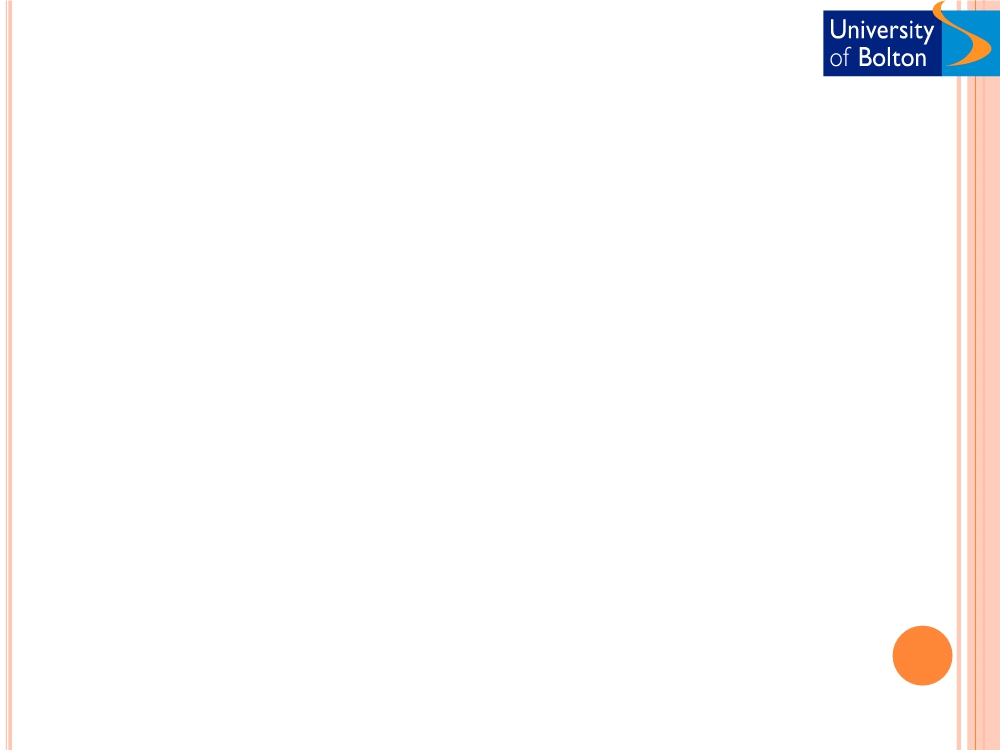 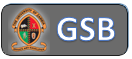 CUSTOMER BEHAVIOUR MODELS
 Who is online
  How consumer behave online
  Social science, sociology, psychology, & economics
  To model and understand human behaviour in  a marketplace
  Models predict/explain what customer purchase  Where, when, how much, why they buy  To understand customer decision-making process
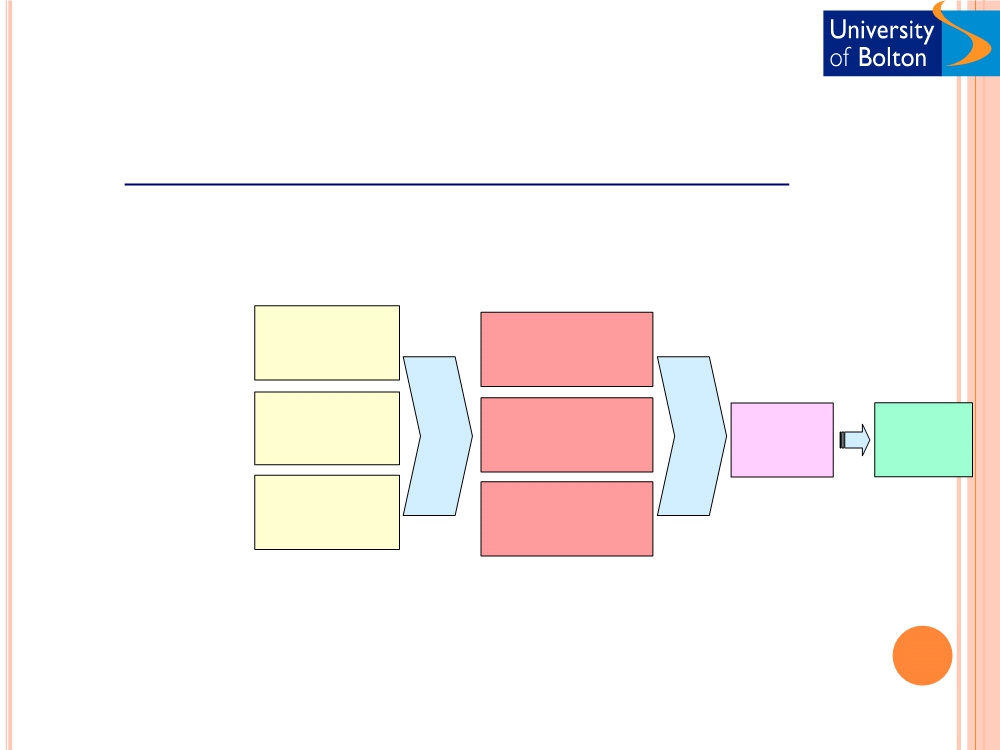 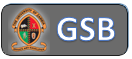 Consumer Behaviour Model (offline)
Consumer‘s ultimate decision on the basis of a wide range factors
 Values
 Wants
Cultural
 Perception Behaviour Sub-culture
Brand
Marketing
Social
In-storebehaviour
Buyer
communicationstimuli
decisions
 Consumer behaviour Reference groups
Firm
Psychological
capabilities
Demographicvariables
Dependentvariables
Intervening
 Opinion Leaders
variables
 Needs Drives
 Learned behaviour
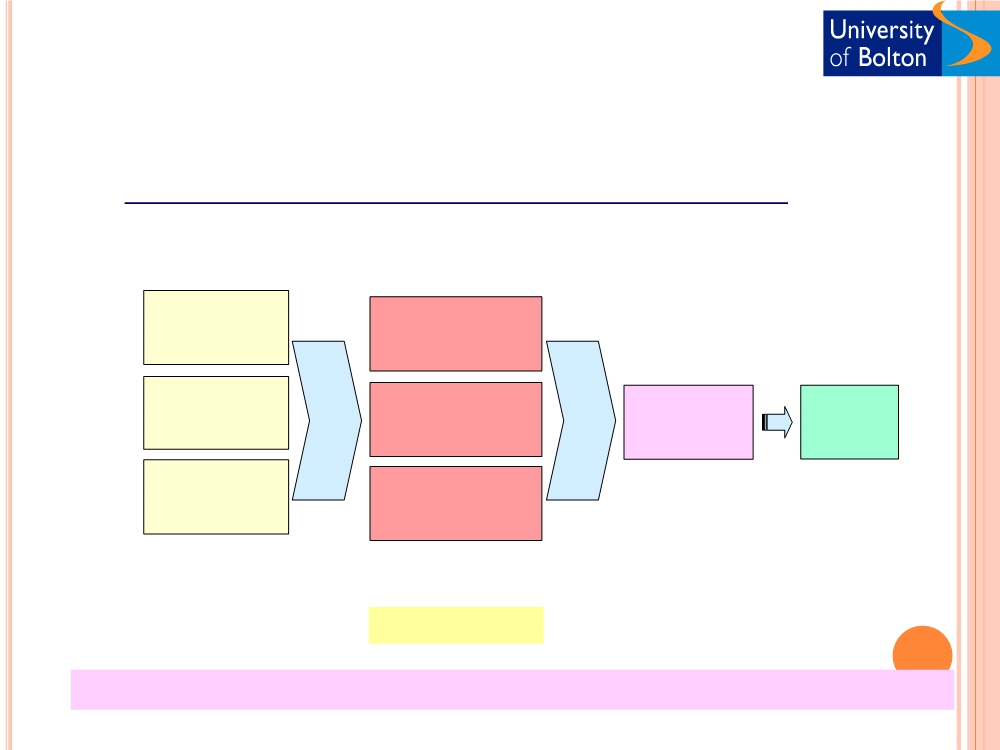 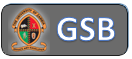 Consumer Behaviour Model (online)
Cultural
Brand
Marketing
Social
Clickstream	Buyer
communicationstimuli
behaviour	decisions
Firm
Psychological
capabilities
Demographicvariables
Interveningvariables
Internet	Dependent
behaviour	variables
variables
Web site features
Clickstream - The transaction log that consumer establish as they move about theweb
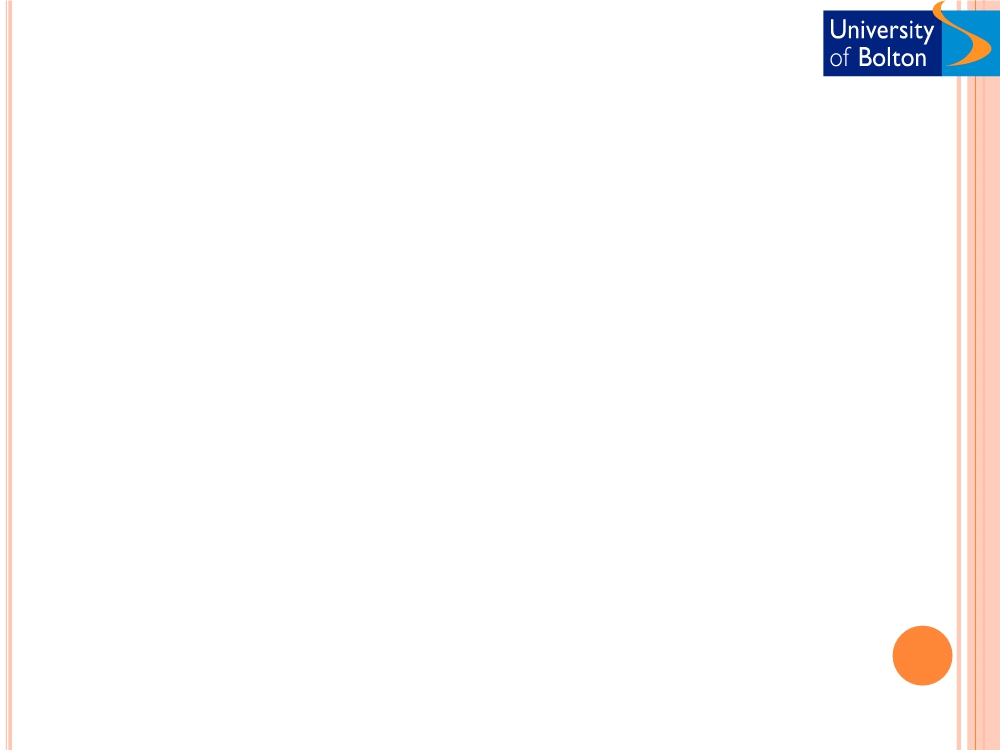 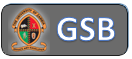 CUSTOMER BEHAVIOUR MODELS
 Influence of store design on consumer behaviour Understanding the precise consumer movement
 Store design (High margin items on the right)
 Store design (Fresh Dairy products at the back)
 WalMart and consumer tracking databases
 Technical implementation, lowered cost, and its comprehensiveness
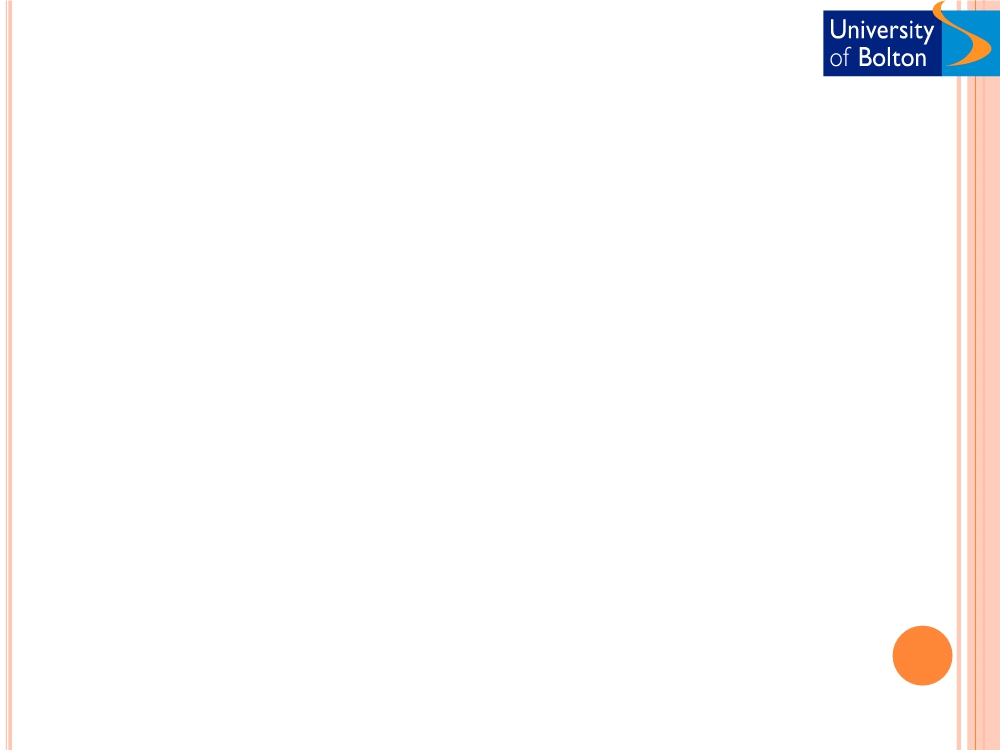 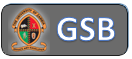 CLICKSTREAM BEHAVIOUR
The transaction log that consumer establish as they move about the web.
  Impact of background demographics of Internet users  10% of observed behaviour
  Important predictors of online consumer behaviour  sessions characteristics and clickstream behaviour  To understand consumer needs at each moment  How much they are willing to pay
  Precise targeting communication
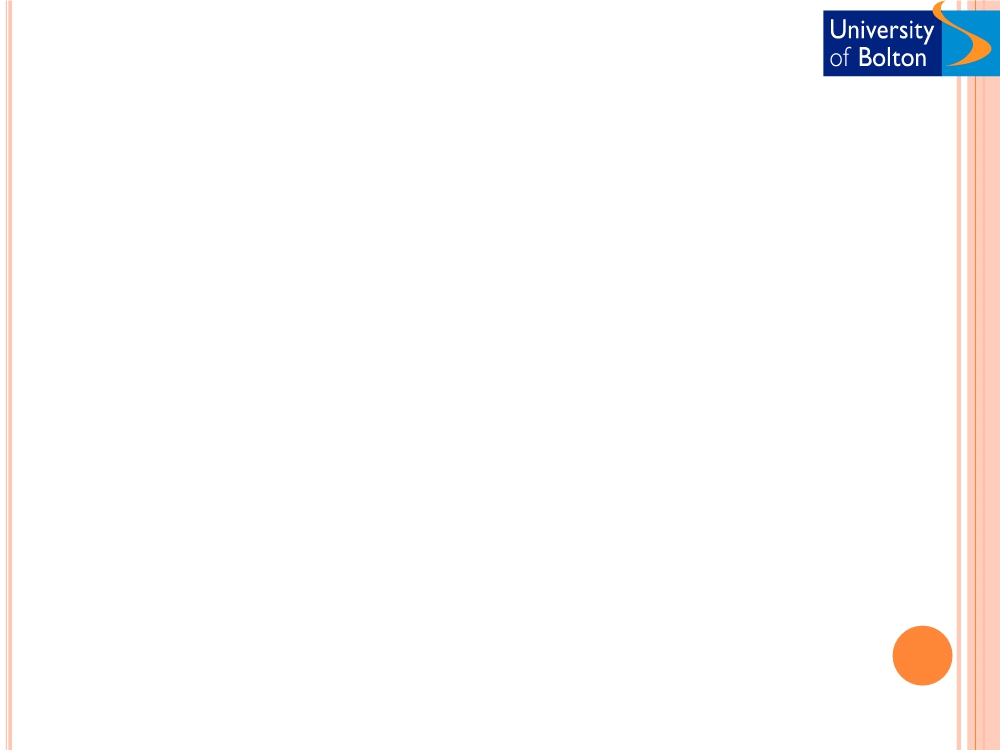 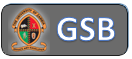 PURCHASING DECISION - OFFLINE
 Awareness, need recognition   Mass media
 Search
catalogue, add,
sales rep, store visit
 Evaluation of alternatives      Ref group, mass media,
store visit
 Purchase
Promotion, direct mail
 Post-purchase behaviour       Warranties, service call,
parts and repairs
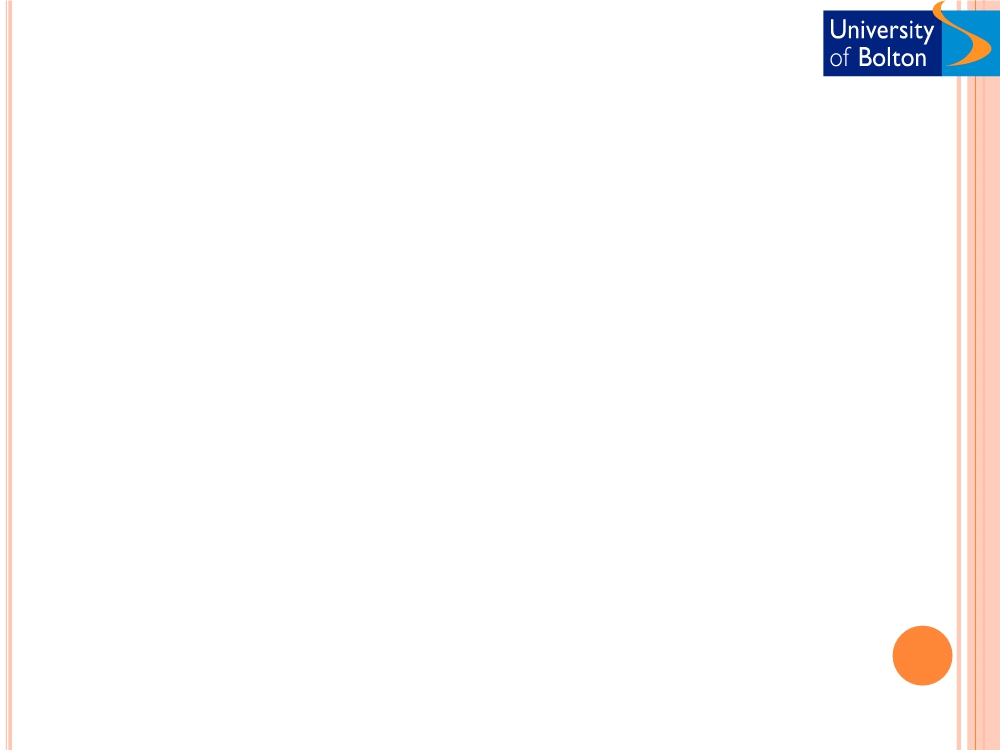 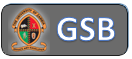 PURCHASING DECISION - ONLINE
 Awareness, need recognition
Banner adds
 Search
Search engines, t-email,
catalogue, site visit
 Evaluation of alternatives    SE, catalogue, site visit,
product review
 Purchase
On-line, t-email
 Post-purchase behaviour
e-mail, updates,
newsletters
e-Marketing is the sum of all activities a business conducts through the Internet
with the purpose of finding,  attracting, winning and retaining customers.
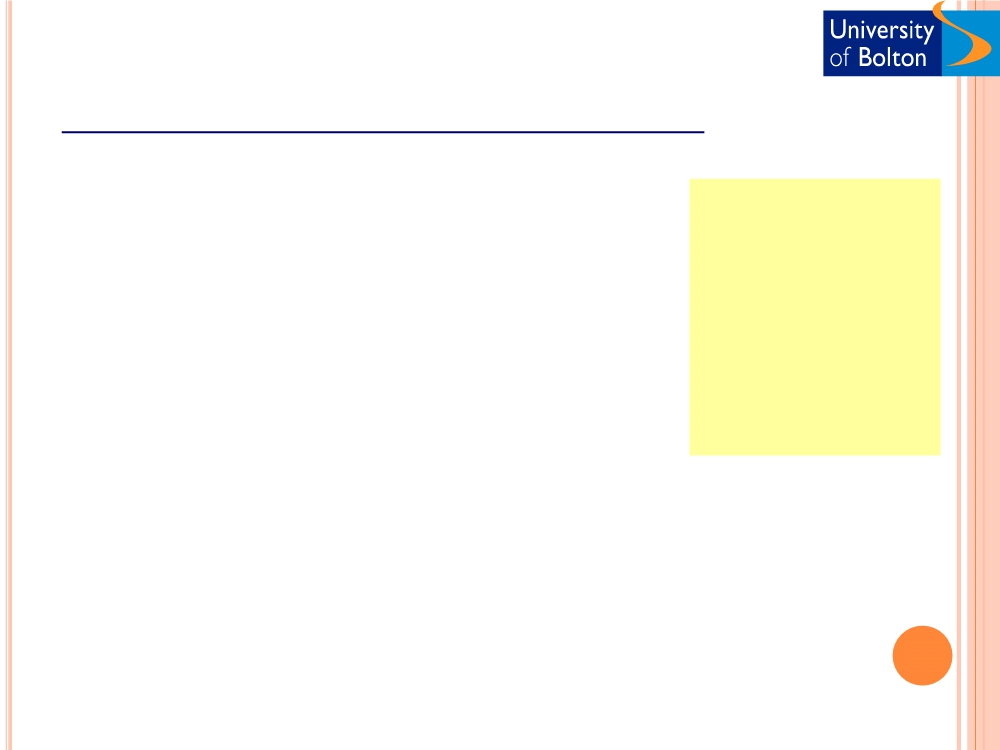 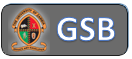 Shoppers; Browsers and Buyers
 Complexity of online behaviour Clickstream analysis
Books	50
Music	43
Accessories	38
 Buyers	40%
Software	29
 Browsers	40% Non-shoppers  20%
Toys	27
Videos	24
Travel	23
Event thicket	25
Small percentage using banners Company site 85%
 Specific products 80% Goal oriented shopping Experiential shopping
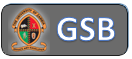 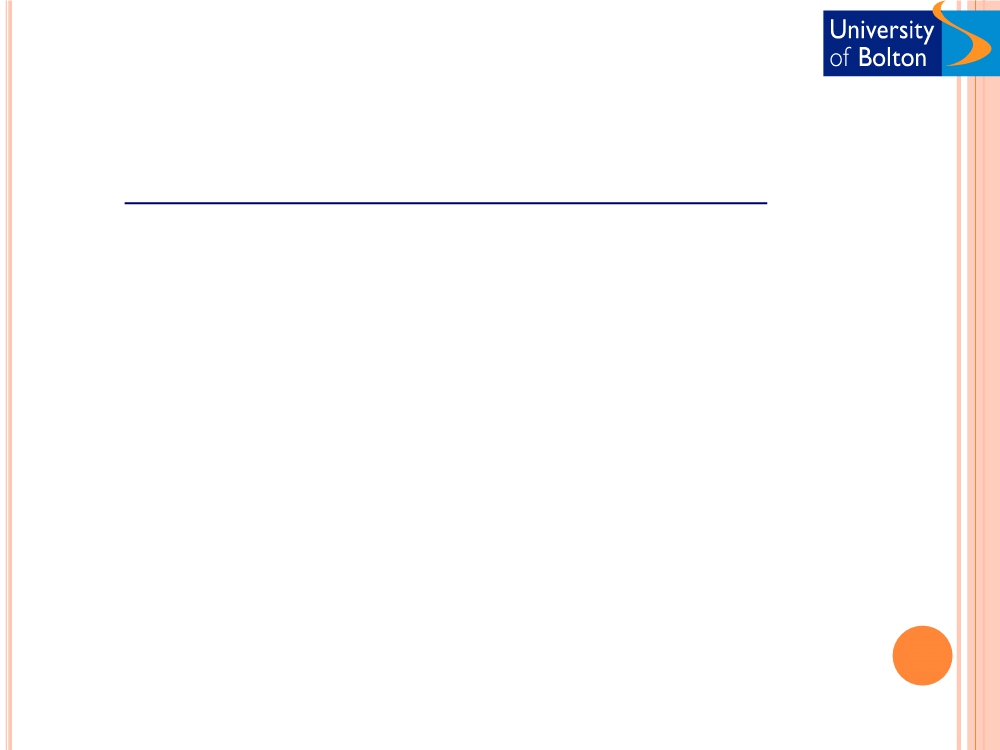 Shoppers; Browsers and Buyers
Driving qualified traffic
 Strategic link development
 Search engine optimisation
 Article writing help and submission Newsgroup and forum building Newsletter development E-mail marketing
 Banner creation and placement Flash movie development Site traffic analysis and reporting
www.oakwebworks.com
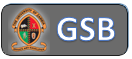 TYPES  OF  E-MARKETING


Web Marketing

E-mail  Marketing

Social  Media  Marketing

Search Engine  Marketing

Electronic  BillBoard Marketing

M-Marketing (SMS )
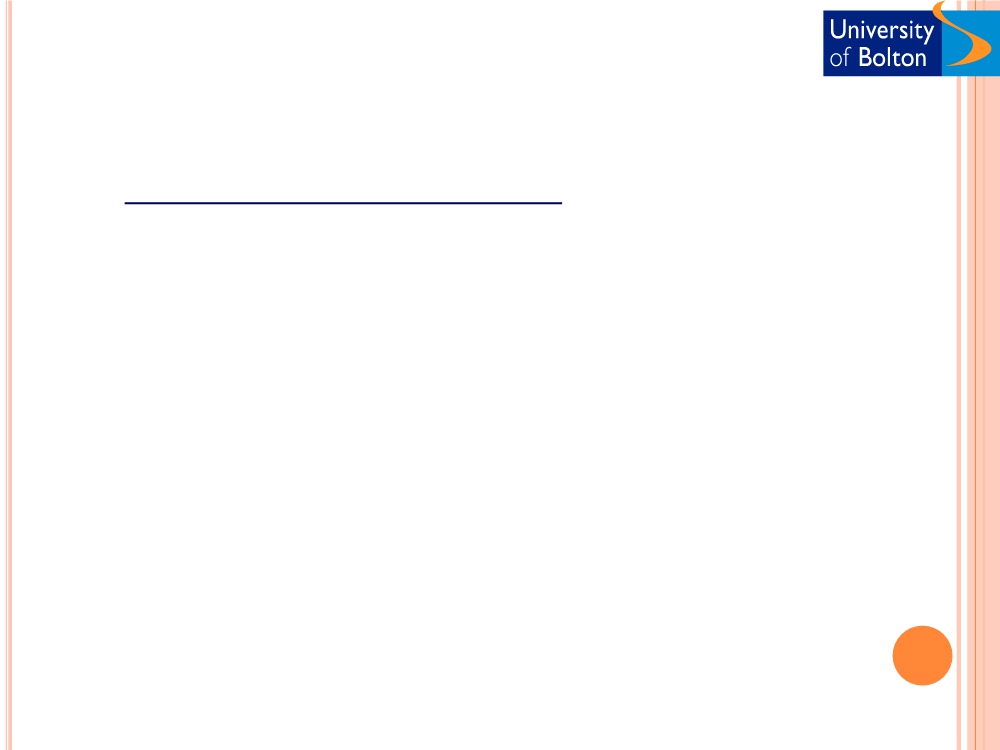 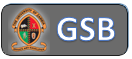 E-Marketing Strategy & Functions
e-Marketing should ACHIEVE the Objectives below. These constitute
e-Marketing Strategy
Personalisation
Choice of e-marketing and Why?
How the E-marketing will be carried out
Target  for the e-marketing and Why ?
Privacy Matters
Customer Service (All Relevant Info) Community Building
Who will be in charge of E-marketing? Process & technical ?
 Site  Flair
 Customer Security issues
Sales Promotion
How the E-marketing will be evaluated
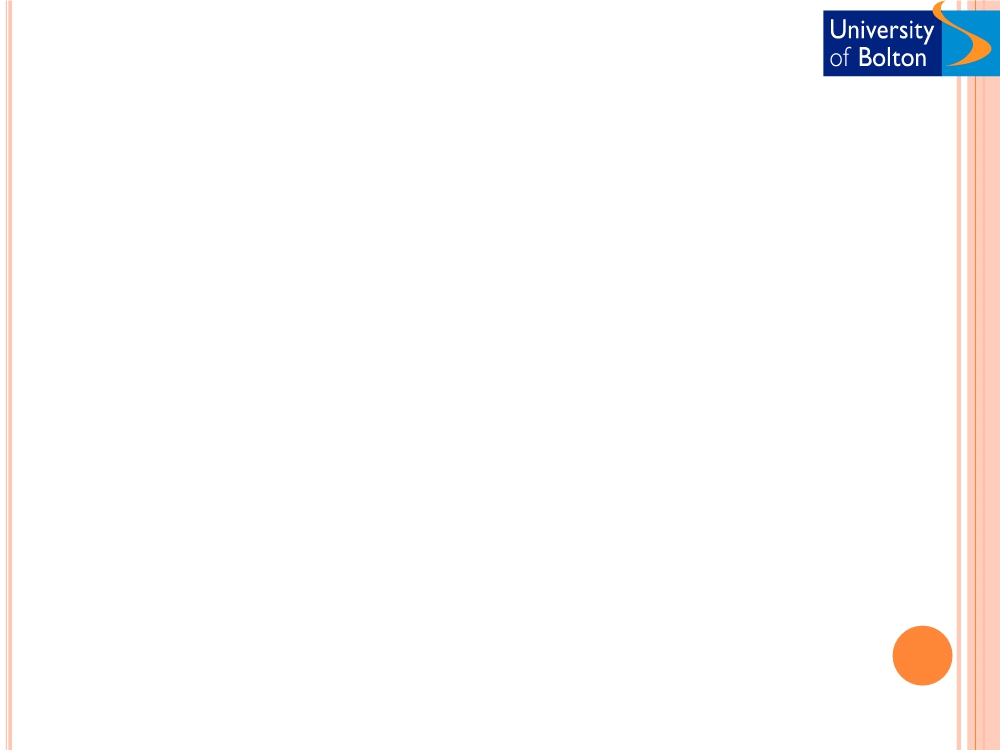 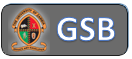  Web 2.0
  A term used to portray the range of technologies that will
enable users to network with each other and create information
instead of just downloading information from the Internet.
 Social Media
  Social Media is an internet tool for sharing information and	hosting discussion forums amongst the online community.
  Group of new kinds of online media, which encourages
contributions and feedback from everyone interested, and blursthe line between publisher and audience.
  It‘s a two-way conversation, different from traditional media	which is all about broadcasting.
  Allows communities to form quickly, communicate effectively,	share content and personal opinions and swap different	perspectives about world issues.
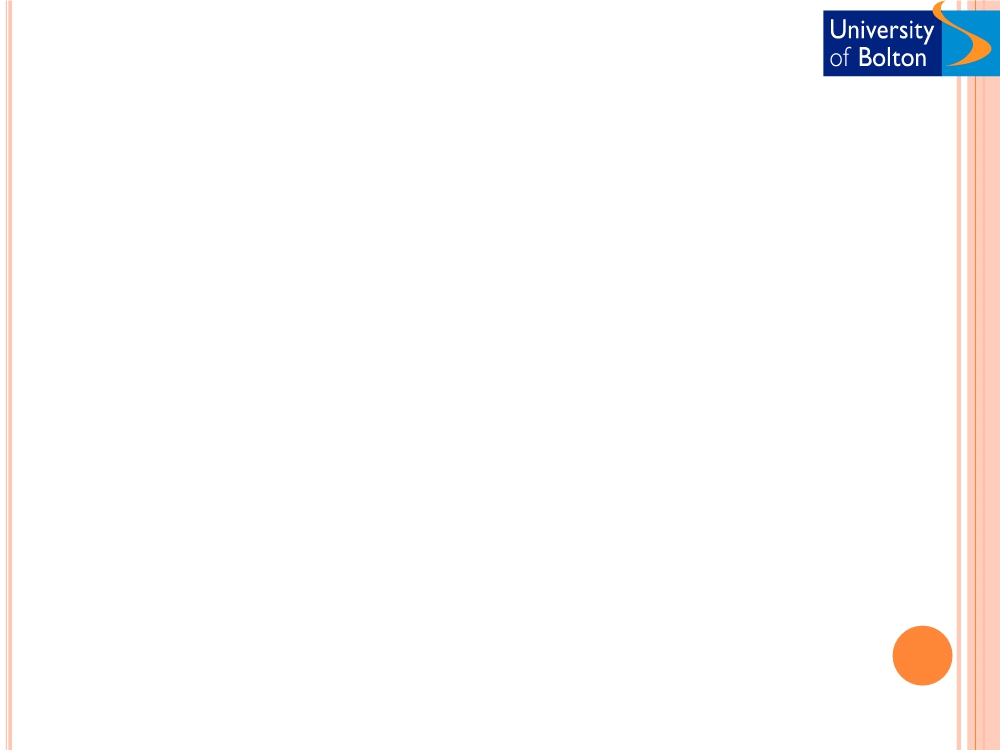 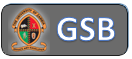 WHY PEOPLE VISIT SOCIAL NETWORKINGWEBSITES
 Keep in touch with friends and relatives Find old friends and relatives
 To share and store pictures and videos To make new friends
 To play basic games like puzzles and scrabble To listen to music / watch videos
 To keep up with current trends
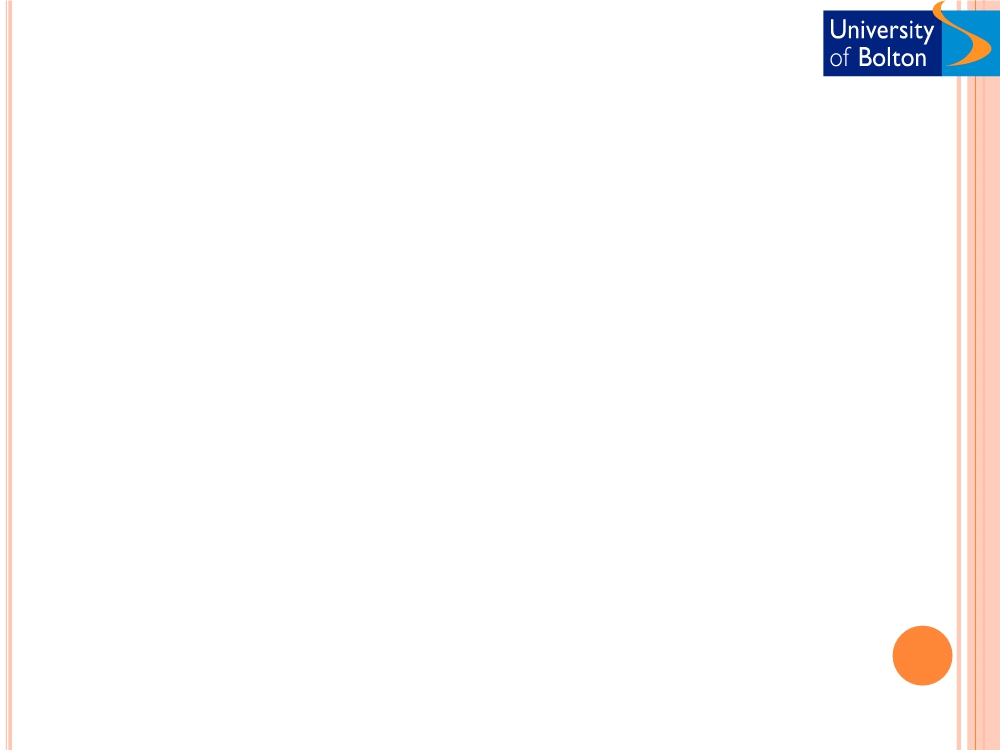 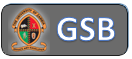 CURRENT TRENDS IN SOCIAL NETWORKING
 Facebook continues to enjoy rapid growth For e.g. it had540 million unique users in May 2010.
 Bebo and MySpace have continued to decline, althoughspecialist sites such as Twitter and LinkedInhavedisplayed strong growth rates over the last few years.
 Women are more likely than men to be frequent visitors,as well as spending more time in total on social networks
each month, according to comScore data.
 Research also shows that social networks appeal to a
wide range of age groups, from children aged 6 to adults
over 55 years of age.
 Social media tools are becoming mobile friendly enablingusers to access through phones
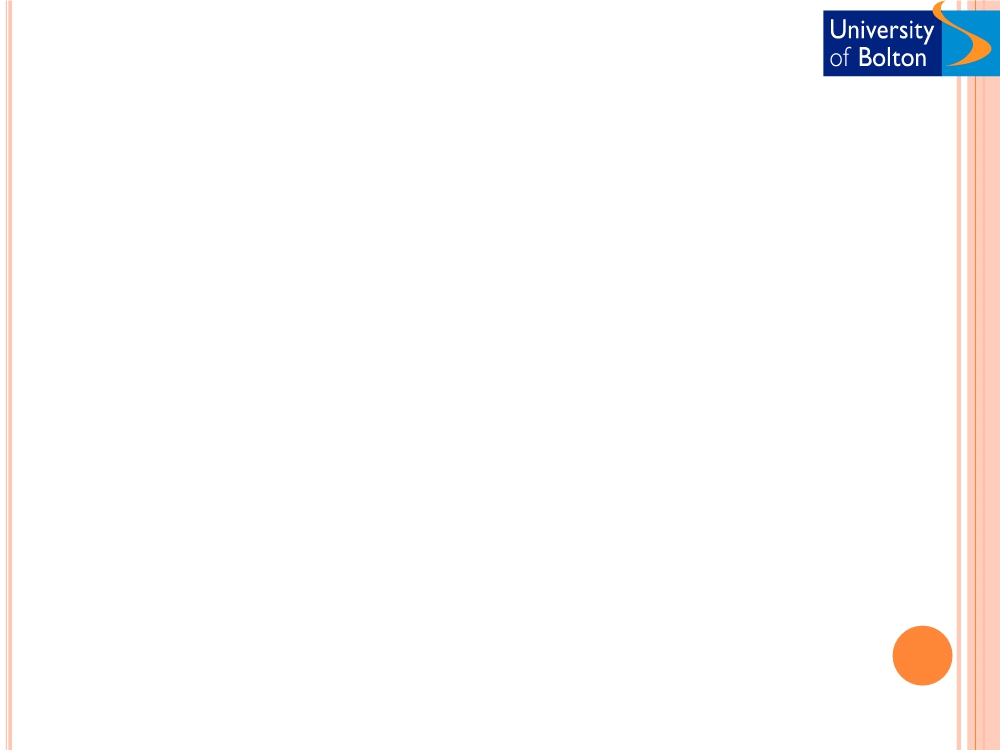 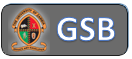 WHY SHOULD A BUSINESS CONSIDERSOCIAL MEDIA
 Widespread usage of social media tools For e.g. Facebookis the most visited web site after Google costs lesscompared to traditional marketing tools.
 Less spamming - E.g. if someone watches a video, they doit by choice hence more effective.
 More chances of becoming viral and hence betterawareness E.g.Blendtec.
 Good quality information about users and their habits canhelp them to reinforce loyalty by listening carefully towhat the users say
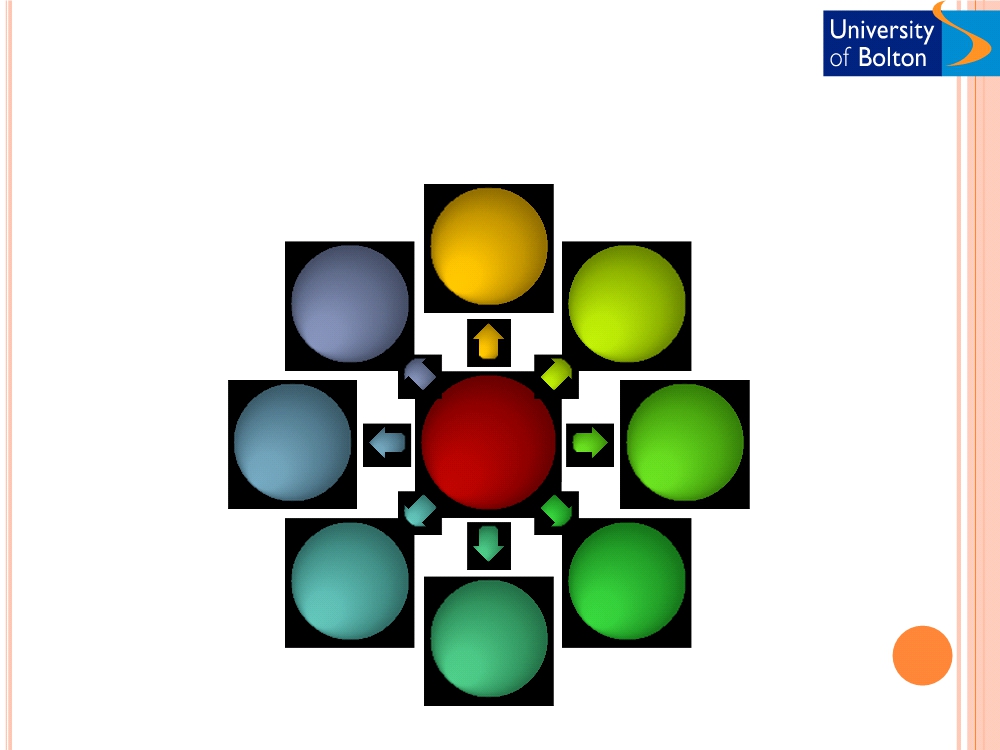 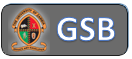 VARIOUS TYPES OF SOCIAL MEDIA
Social
networking
Blogs
Wiki
SocialMedia
Social
Video sharing
bookmarking
Businessnetworking
Play games
Photo sharing
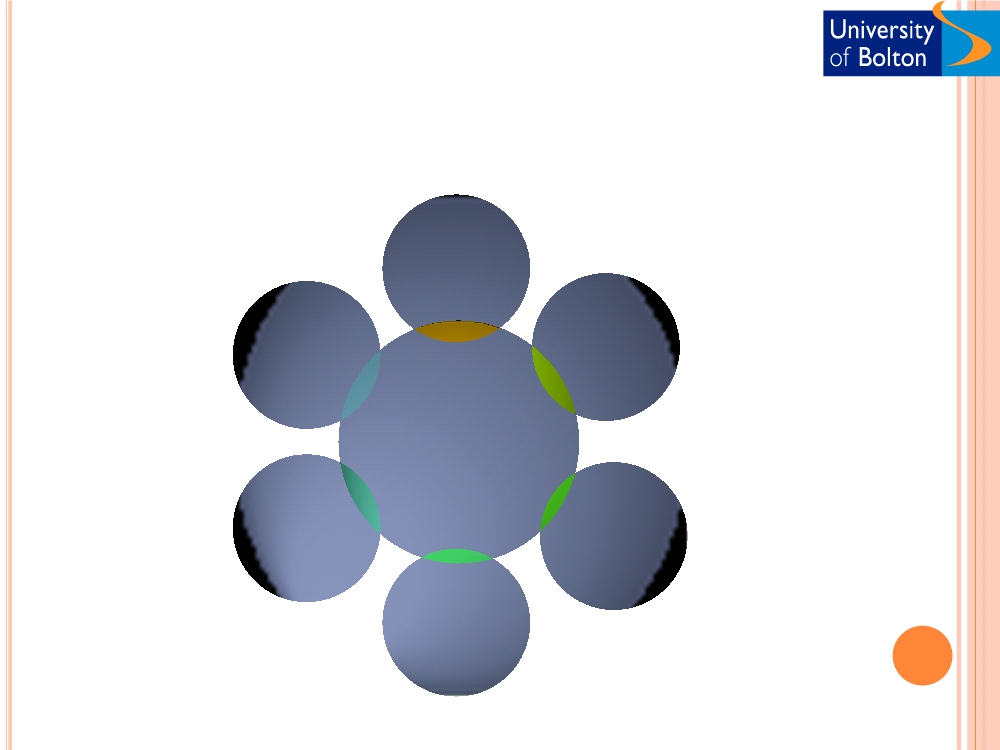 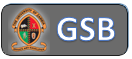 COMMONLY USED SOCIAL MEDIA TOOLS
Twiter
Second	life
Facebook
Social
media
tools
Blogs,	forums,and bookmarking
Youtube
linkedin
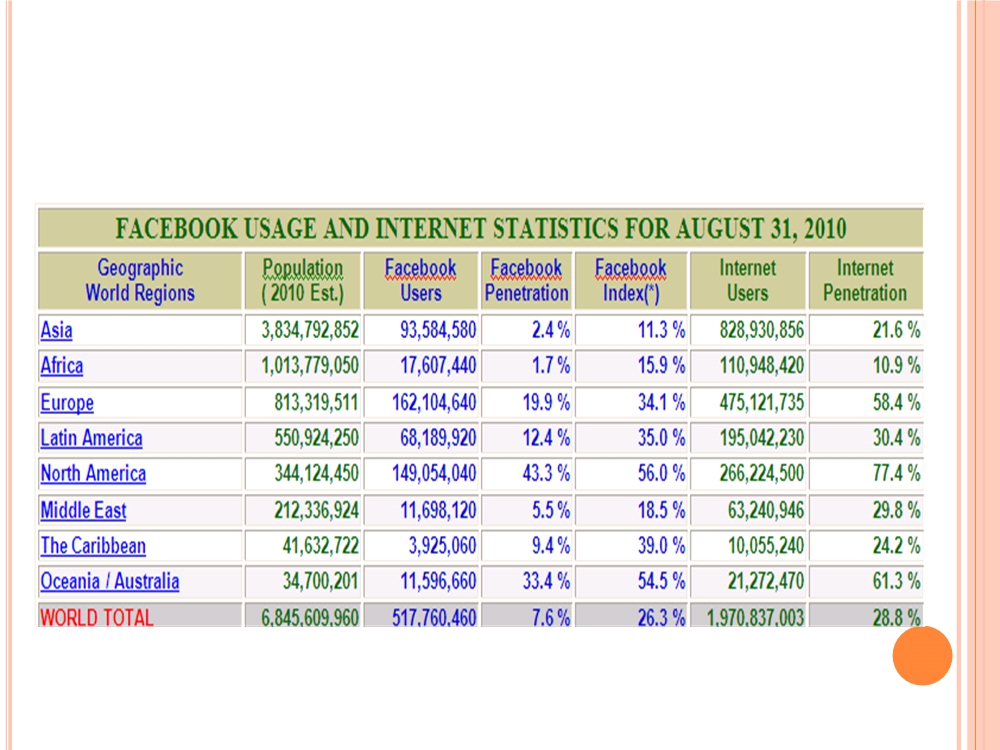 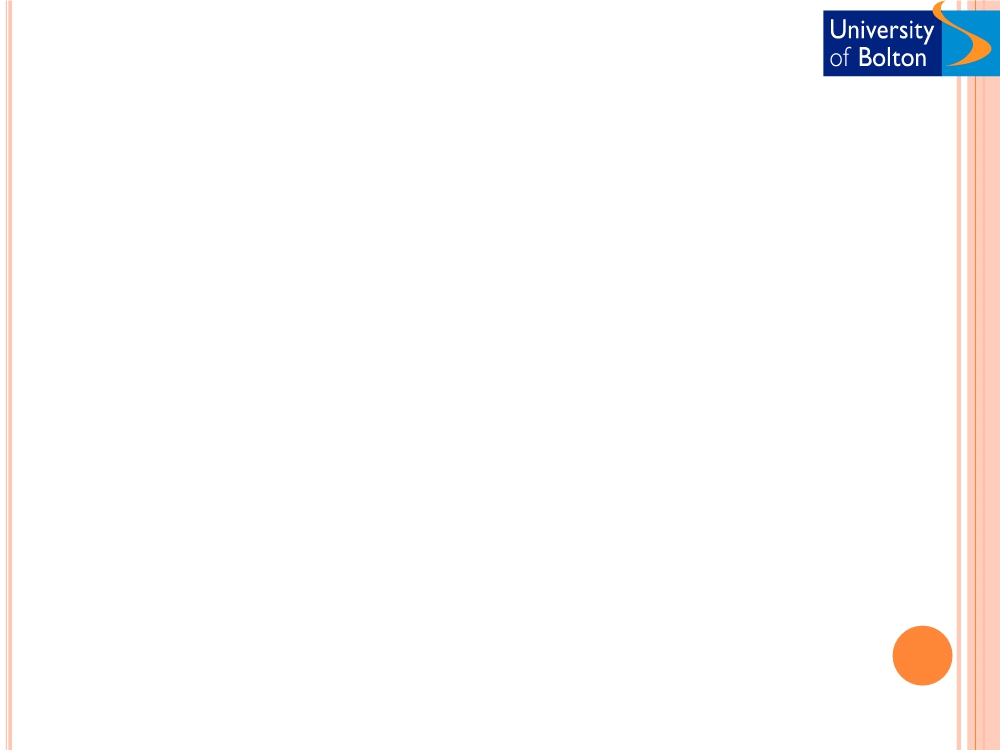 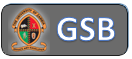 WHAT CAN A BUSINESS DO WITH THESETOOLS
 Identify themselves
 Enable the online community to associate withthe business
 Offer help / share knowledge with web usersPersonally meet
 the community
 Develop games / tools that will create awarenessand popularity
 amongst users
 Create virtual environment that will enableusers to create
 avatars
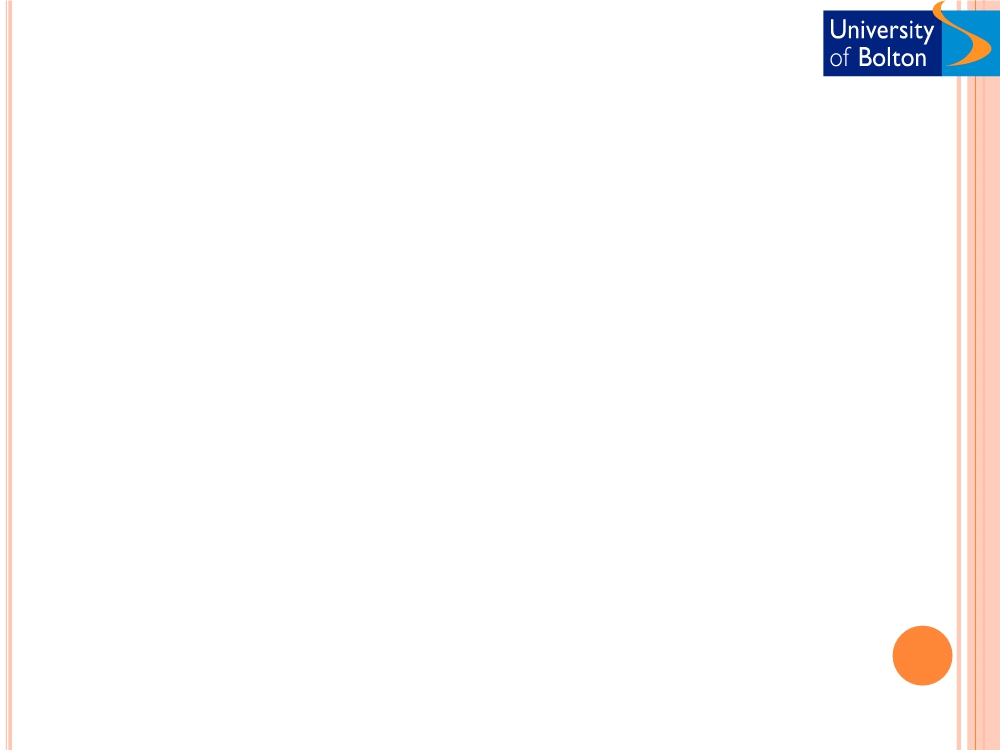 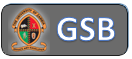 HOW CAN THEY DO?
 Main objective should be to build relationshipsrather than bombard with messages
 Innovation is essential for achieving successthrough social networks
 Develop good content that can be shared via blogs(Current, Truth,comprehensive)
 Regular update with new content is essential Fore.g. two or three tweets a day
 Social media tools should be used for ‗socialpurpose‘ hence it should be informal, butprofessional.
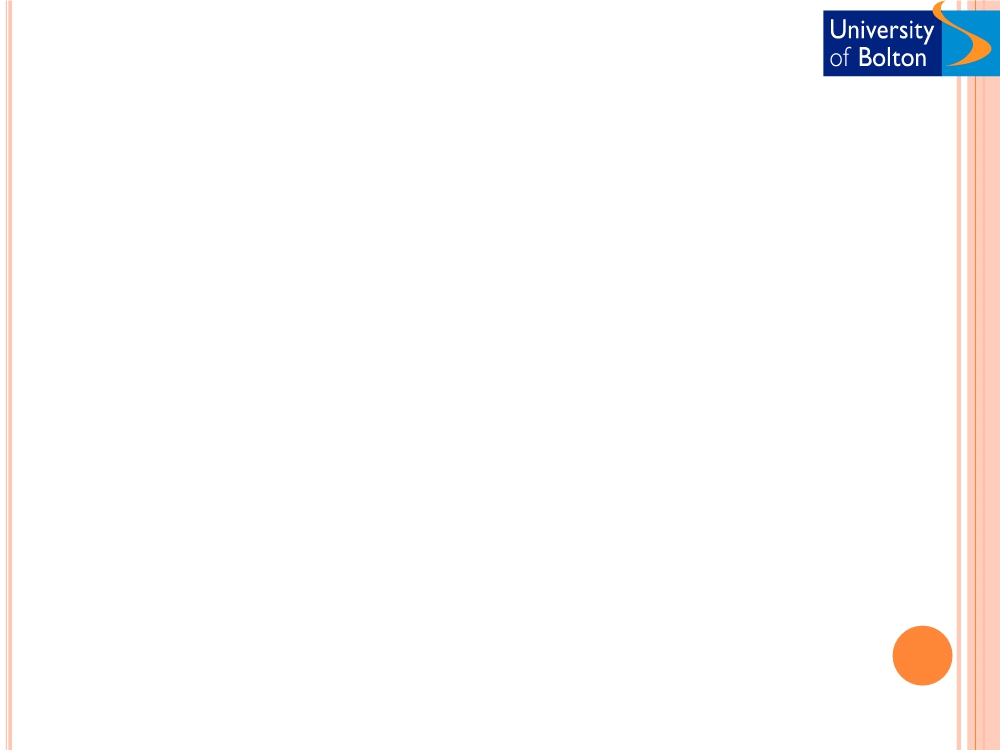 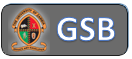 SOME SUCCESS STORIES
 Barrack Obama became the President of the UnitedStates helped by the extensive usage of social mediatools and blogs. His website
www.mybarrackobama.com alone generated US $ 80Million of revenue.
 Dell generated $3M revenue through twitter bydirectly interacting with its customers.
 IT Toolbox have grown their social network for IT
professionals into multi million dollar business withmore than $8 Million in ad sales, and 1.7 millionpages of user generated content as of Jan. 1, 2008
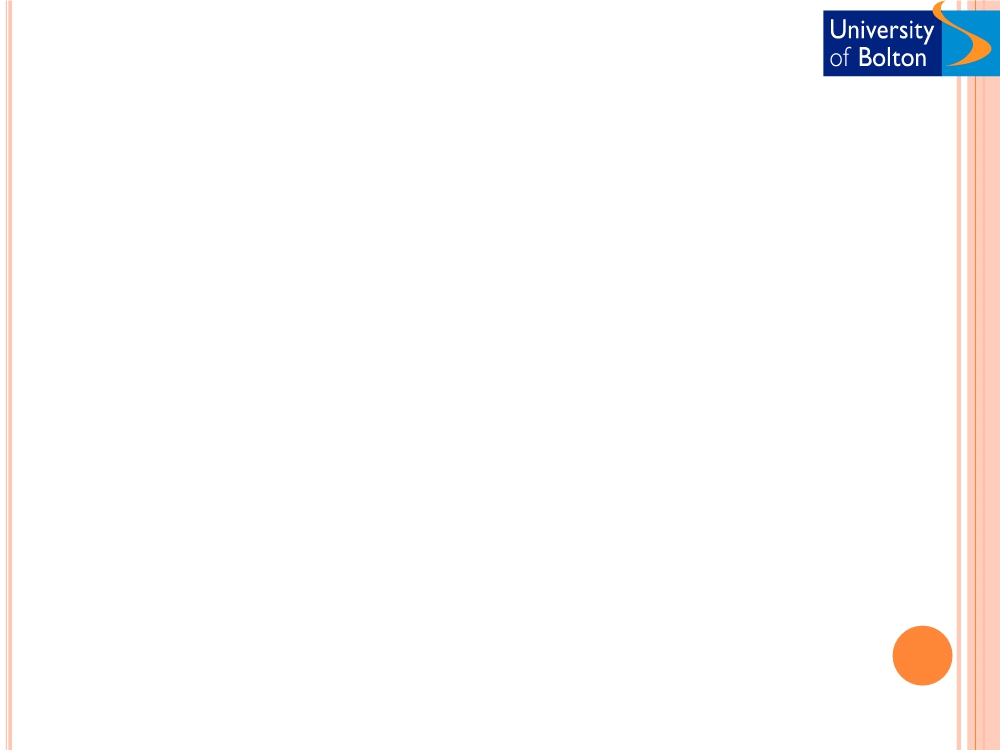 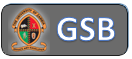 SOME SUCCESS STORIES CON‘T
 Butler sheet metal - a small family owned specialist sheet
metal fabricator based in Lancashire run the award winningTinbasher blog, one of the UK's most prominent businessblogs, and required a hosting company that could handle theirexisting blog traffic as well as offering them further scope forgrowth. This had a positive impact on search engine rankings(Ranked number one in google search results).
 Namecheap - a small company that sells domain names
organised contests using Twitter during the Christmas period.The winner was provided with a one year free domain name
from Namecheap. The outcome - ―Namecheap's site traffic
increased more than 10 percent in December, driving a 20percent increase in domain registrations‖
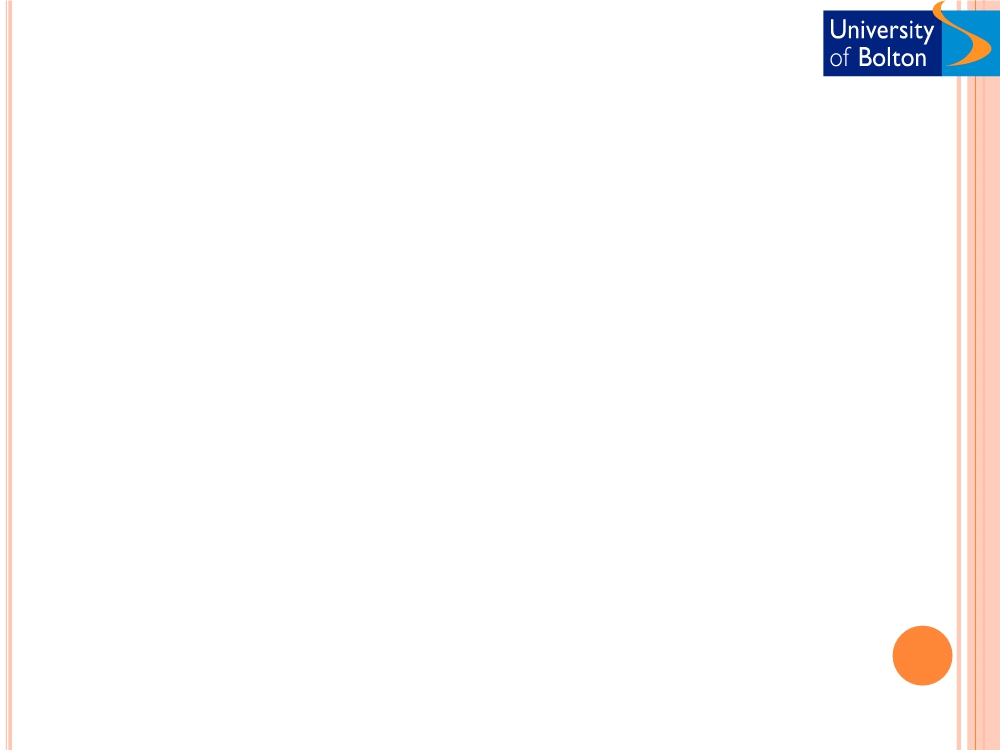 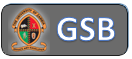 THE WAY FORWARD
 Social Media Marketing is becoming a popular tool. Internet is poised to become 3D soon with second lifeas an example.
 Social media coupled with 3D technologies will be thenext hype.
 New positions such social media branding specialistwill not be uncommon.
 With the advent of mobile applications, business willcontinue to increase the usage of social mediamarketing tactics.
 Organisations have started to incorporate thefeatures of social media tools within CRMapplications and corporate communications.
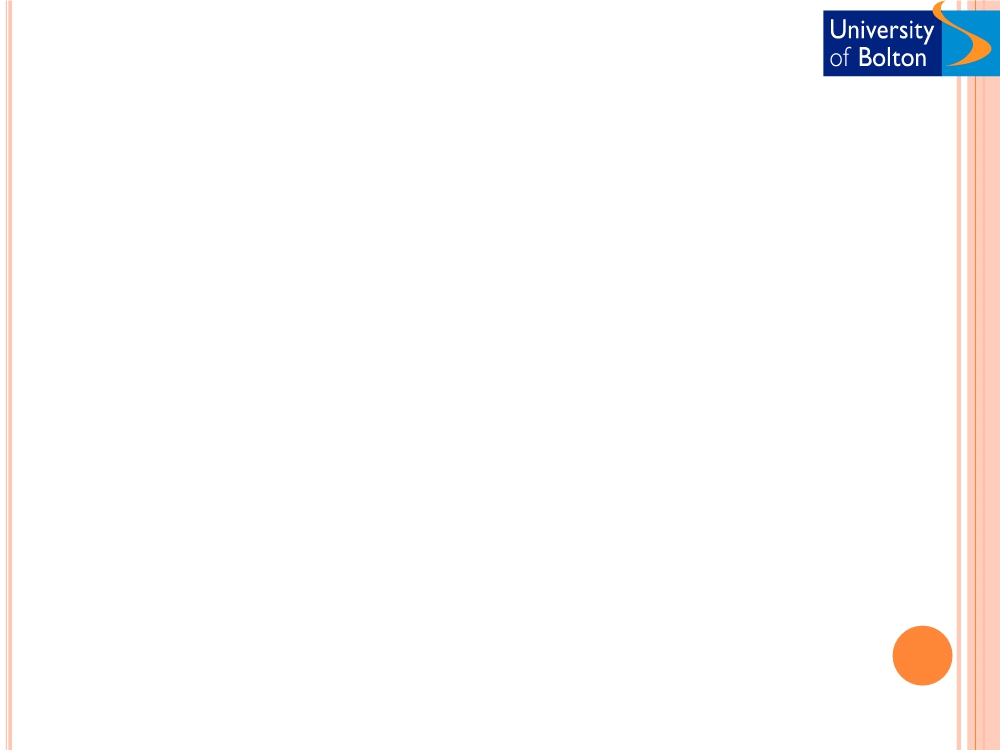 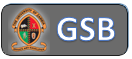 ACTIVITY
 Visiting the allocated e-commerce site, what
actions could be taken to increase the likelihoodthat shoppers and non-shoppers would purchase
on-line.